походження людини
Місце людини в системі органічного світу
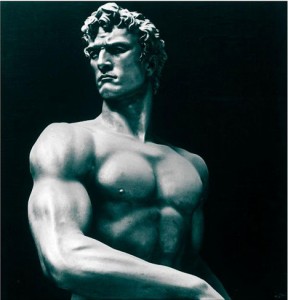 Царство Тварини
Тип Хордові
Підтип Хребетні
Клас Ссавці
Підклас Плацентарні
Ряд Примати
Родина Вузьконосі мавпи
Рід Ноmо (Людина)
Вид Homo sapiens (Людина розумна)
Гіпотези походження людини
Занесення людини (та життя) на Землю із інших світів або планет (інопланетна гіпотеза).
Виникнення людини внаслідок реалізації якоїсь фундаментальної космічної програми (гіпотеза антропного принципу в будові Всесвіту).
Виникнення людини внаслідок якоїсь фатальної помилки в ході природно- космічних процесів (концепція тупикової гілки еволюції).
Створення людини Богом (богами) чи якимись іншими вищими силами (концепція креаціонізму – створення).
Виникнення людини шляхом еволюції форм життя (еволюційна гіпотеза).
Гіпотизи
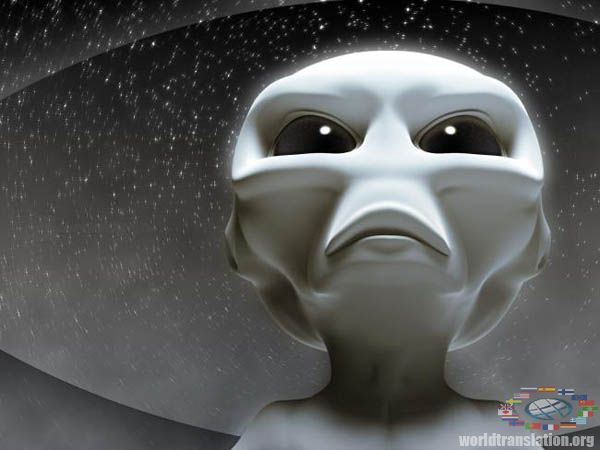 Ця гіпотеза ґрунтується на твердженні про відвідування Землі прибульцями з Космосу або проникненням на Землю своєрідних животворних космічних променів.Творцем цієї гіпотези (―теорія палеоконтакту‖) вважається американський природодослідник Ч. Х. Форт.З космічною гіпотезою походження людини погодитись так само важко, як і заперечити її. Справа в тому, що поки не встановлено спілкування з неземними цивілізаціями, якщо вони є. Однак пошук земних цивілізацій триває.
Інопланетна гіпотеза
Життя – це не випадковий спалах у природі, а космічний феномен; розум та матерія виникли на загальній основі, вони є лише різними аспектами єдиної реальності. Людина постає необхідним та суттєвим доповненням природи... Вперше антропний принцип був сформульований у 1974 р. Б. Картером. У так званому"сильному варіанті" його формулювання висувається теза про те, що саме людина є кінцевою метою усіх констант (сталих величин) та елементів Всесвіту.Прийняття антропного принципу самого по собі ще не прояснює ситуацію людськогоперебування у світі: нехай людина існує в цьому світі невипадково.
Гіпотеза антропного принципу в будові Всесвіту
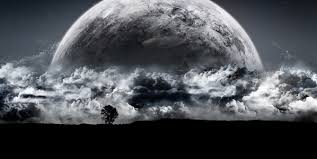 Гіпотизи
Гіпотеза походження людини внаслідокякоїсь фатальної помилки в ході природних процесів базується, скоріше за все, на психологічному почутті незадоволення людиною, її діями та результатами таких дій:людина – це істота, яка весь час робить помилки, а результати цих помилок кричуще суперечать вимогам розуму.Отже, людина заснована на відхиленні від належного.Конкретні аргументи на користь такої концепції є досить різноманітними: так, Ф.Ніцше вважав, що людина від природи не володіє надійними засобами для життя, а тому вона створює такі засоби штучно, через що віддаляється від природи і навіть протистоїть їй.
Гіпотеза тупикової гілки еволюції
Еволюційна гіпотиза
Засновником еволюційного вчення про походження видів вважається англійський природодослідник Чарльз Дарвін . Згідно з цією гіпотезою, зародження та розвиток життя можливі лише з того природного оточення, на якому воно розгортає своє єство. Життя виникає завдяки фотосинтезу та обміну речовин в унікальних кліматичних умовах, що створились на землі декілька мільярдів років тому. Удосконалюючись у ході еволюції, організми на планеті еволюціонували у тваринний світ і перетворювалися в сучасні зразки внаслідок природного добору.Новітні наукові відомості підтверджують думку Дарвіна, що найближчими нашимиродичами є мавпи, а саме – людиноподібні. Вважається, що процес перетворення мавпи в людину почався приблизно три мільйони років тому.
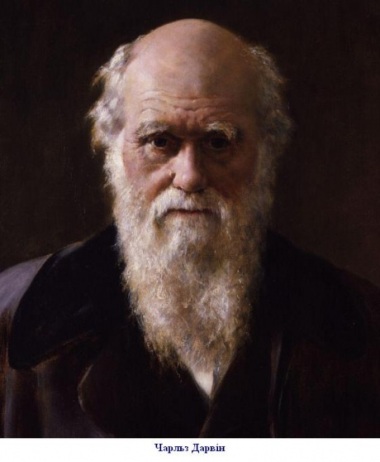 Антропогенез
Антропогенез — походження людини і становлення її як виду у процесіформування суспільства. Етапи антропогенезу
1. Попередник людини – протоантроп (австралопітек).
2. Перші представники роду Homo.
3. Найдавніші люди – архантропи (пітекантроп, гейдельберзька людина, синантроп).
4. Давні люди – палеоантропи (неандертальці).
5. Перші сучасні люди – неоантропи (кроманьйонці).
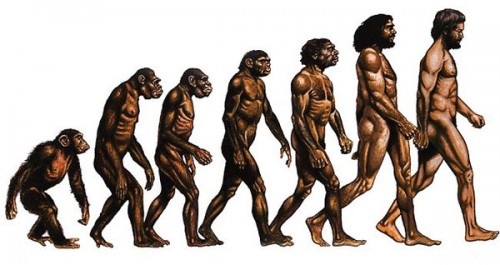 Попередник людини – протоантроп (австралопітек).
Австралопітеки
Австралопітеки — група викопних вищих приматів, кістки яких вперше буливиявлені в пустелі Калахарі (Південна Африка) в 1924 році, а потім в Східній іЦентральній Африці. Австралопітеки жили в Пліоцені (4 млн років тому) і були двоногими наземними приматами.Австралопітеки були всеїдні; імовірно для нападу і для захисту вживали кістки тварин,палиці, камені, можливо, що найбільш розвинені види уміли їх трохи обробляти.
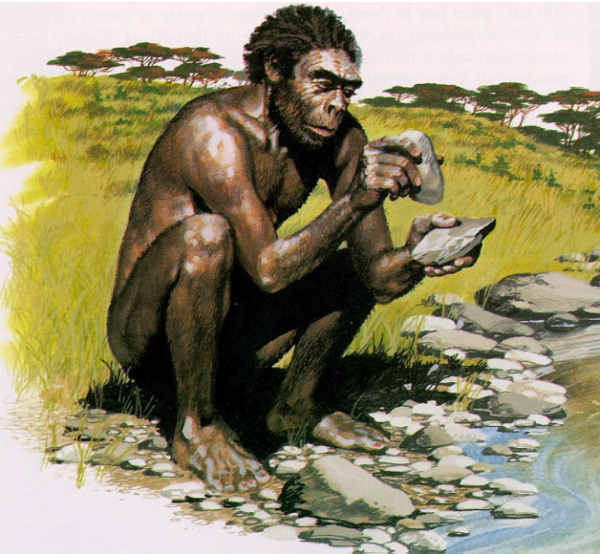 Австралопітеки
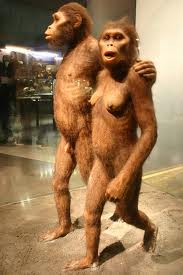 Головний мозок відносно великий (500—600 см3), але по будові ще мало відрізняється від мозку сучасних людиноподібних мавп.Розміри тіла також були невеликі, не більше 120—140 см у висоту, статура струнка.Передбачається, що самці були істотно більші за самок. У сучасних людей чоловіки в середньому лише на 15 % більше за жінок, тоді як у австралопітеков вони могли бути на 50 % вище і важче.
Перші представники роду Homo
Людина уміла (Homo habilis) — перший представник роду Homo. Виявлений археологами в 1960 році і описаний в 1964 по сенсаційній знахідці з ущелини Олдувай в Танзанії. Розмір мозку Людини умілої— 500—640 см3. Вага гомініди — близько 30—50 кг,зріст – до 150 см.Обличчя мало ще архаїчну форму з плоским носом і висунутими вперед щелепами. Але голова людини умілої стала круглішої форми, ніж уавстралопітеков.Опуклість у середині тонкостінного черепа говорить про наявність у них центру Брока — центру мови, але гортань, можливо, ще небула здатна виробляти стільки ж звуків, скільки наша гортань.
Homo rudolfensis
Homo rudolfensis — вимерлий «старий» вид людей, що представляє перехідний рівень від людини умілого до еректуса. Жили 2,5-1,9 млн. років назад. Перші останки даного виду були виявлені в Ефіопії в 1972 році на березі озера Туркана (Рудольфа). Розмір мозку в них наближався до 800 см3; мали вагу 45-80 кг, зріст – 150 -180 см.
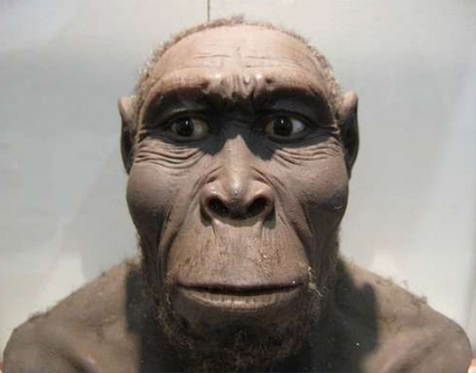 Homo ergaster
Homo ergaster (Людина працююча) — викопний вид людей, що з’явився в Африці 1,8 млн років тому в результаті еволюції Homo habilis або Homo rudolfensis. Жили 1,5 мільйона років назад.Череп округлий, надбрівні дуги сильно розвинені, зуби дрібні, особливо порівняно з австралопітеками. Обєм мозку Людини працюючої помітно збільшився і складав всередньому 900 см3, а крім того, збільшилися і його відділи, що відповідають за абстрактне мислення, зокрема збільшився розмір лобових доль. Зріст в середньому був130-170 см.Одночасно із збільшенням лобових доль відбувалося і збільшення в тімяної області мозку, так званої зони Брока, відповідальної за мову. І, можливо, Людина працююча володіла вже зачатками мови.
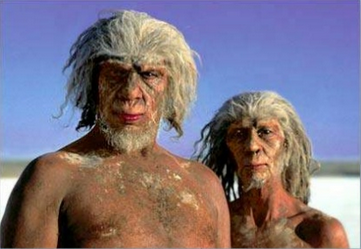 Найдавніші люди
Найдавніші люди – викопний вид людей, який розглядають як безпосереднього попередника сучасних людей. Еректуси володіли середнім зростом(1,5—1,8 м), прямою ходою і архаїчною будовою черепа.Обєм мозку досягав 900—1200 см3.Еректуси активно виготовляли камяні знаряддя використовували шкури якодяг, жили в печерах, користувалися вогнем і практикували канібалізм.
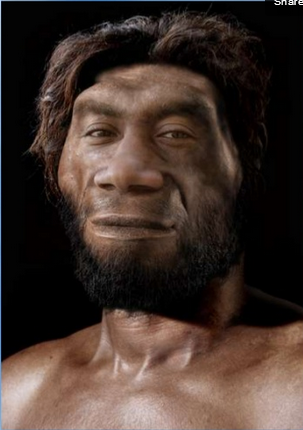 Синантроп
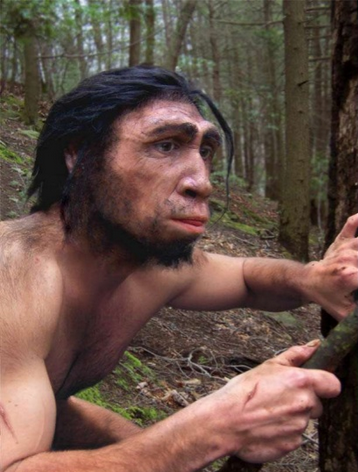 Синантроп — форма роду Homo, близький до пітекантропа. Був виявлений в Китаї, звідси і назва. Жив близько 600-400 тис. років тому, в період заледеніння. Обєм його мозку досягав 850—1220см3; ліва доля мозку, де розташовані рухові центри правої сторони тіла, була дещо більше, впорівнянні з правою долею. Отже,права рука в синантропа була розвиненіша, ніж ліва. Зріст — 1,55-1,8 метра.Окрім рослинної  їжі, вживав мясо тварин.  Можливо він добував і умів підтримувати вогонь,  одягався в шкури.
Неандерталець
Неандерталець, людина неандертальська — викопний вид пізніх людей, що мешкали 300—24 тисячі років тому. Неандертальці володіли середнім  зростом(близько 165 см) і масивною статурою. Обєм мозку 1200-1700 см3. Їх відрізняли потужні надбрівні дуги, виступаючий широкий ніс і дуже маленьке підборіддя. Існують припущення, що вони могли бути рудими і блідолицими. Будову голосового апарату і мозку неандертальців дозволяють зробити висновок про те, що вони могли говорити. Найдавніший відомий музичний інструмент— кістяна флейта з 4 отворами — належить неандертальцям.
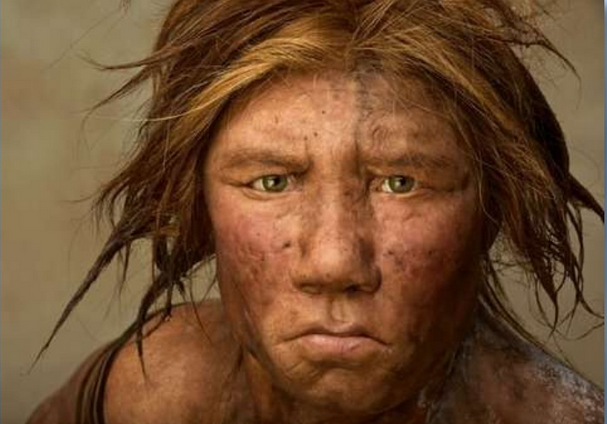 Перші сучасні люди
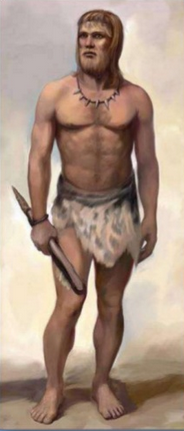 Перші сучасні люди – неоантропи Людина розумна (Homo sapiens) — вид роду Люди(Homo) з сімейства гомінід, що єдиний живе в даний час. Зявилася приблизно 200 тис. років тому. Від найближчого виду — неандертальців — людина розумна відрізняється рядом особливостей будови скелета і пропорціями відділів головного мозку.
Кроманьйонці
Кроманьйонці — ранні представники сучасної людини в Європі і частково за їїмежами, що жили 40-10 тисяч років назад. Назва походить від грота Кро-Маньон уФранції, де в 1868 році було виявлено декілька скелетів людей разом із знаряддями пізнього палеоліту.Обєм головного мозку рівний 1200 – 1500 см3. Зріст близько 180 см.
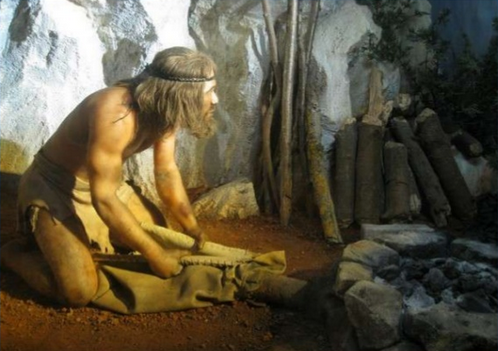 Дякую за Вашу увагу!